Sunday, November 2, 2014: 2:00 PM-5:30 PMLong Beach Convention Center, Room 203ACommunity Leader: Sarah E. Johnson Beebout Presider: Charles S. Wortmann 2:00 PM  Introductory Remarks
2:05 PM 28-1
A Review of Investing Three Years of Agricultural Education, Seed Capital, and Local Staffing in a Haitian Mountain Community.Jason D Streubel, Convoy of Hope/Evangel University/Washington State University; Harold P. Collins, USDA-ARS; Brittni Woods, Convoy of Hope; Chad Kruger, Center for Sustaining Agriculture and Natural Resources, Washington State University 
2:20 PM 28-2
Towards Achieving Agricultural Development in Africa: The Case of AGRA’s Capacity Building in Soil Sciences and Agronomy. Marie Rarieya-Midamba, Alliance for a Green Revolution in Africa (AGRA); Bashir A. Jama, Alliance for a Green Revolution in Africa (AGRA) 
2:35 PM 28-3
The Pain of Change: Challenges Associated with Mechanizing Rice Production and Harvesting Systems in the Mwea Irrigation Scheme within the Kirinyaga District, Central Province, Kenya. Jill M. Motschenbacher, United States Agency for International Development (USAID) / Catholic Relief Services (CRS) / Farmer-to-Farmer (F2F) Program 
2:50 PM 28-4
Effect of Agronomic Management Practices on the Grain Yield of Lowland Rice (Oryza sativa) in Rainforest Agro-Ecology of Nigeria. Akeem Abdulai Oyekanmi, Federal University of Agriculture; Olalekan Suleiman Sakariyawo, Federal University of Agriculture; Sunday Gbenga Aderibigbe, Federal University of Agriculture; Kehinde Adebayo Okeleye, Federal University of Agriculture; Christopher Okonji, Federal University 
3:05 PM 28-5
Maize Hand Planter and Fertilizer Applicator for the Developing World. Bill Raun, Oklahoma State University; Randy Taylor, Oklahoma State University; Nyle C. Wollenhaupt, AGCO; Bruno Morandin Figueiredo, Oklahoma State University; Lawrence Aula, Oklahoma State University
Maize hand planter and fertilizer applicator for the developing world
Bill Raun, Randy Taylor, Nyle Wollenhaupt, Bruno Figueiredo, Lawrence Aula, and Joshua Ringer.
The equivalent amount of maize mechanically produced in the USA is planted, managed, and harvested by hand in the developing world.  This amounts to almost 36,000,000 hectares of maize produced on marginal landscapes.  Planting methods vary but they generally use heavy sticks whereby 2-3 seeds are planted per strike, roughly 35cm apart.  This inefficient method of planting is commonplace for subsistence maize farmers, largely dictated by terrain, circumstance, and resources. 
When single seeds are placed 14-17cm apart, much like conventional planters, production levels can increase 25%.  Because developing world maize yields hover near 2 Mg/ha, a 25% yield increase (+0.5 Mg/ha) on 60% of the hand planted maize area in the developing world would be worth more than 3 billion USD per year. Oklahoma State University has developed a new hand planter that is similar in shape, size, and weight (1.4 kg empty) to planters currently used, but that can reliably singulate seed. Benefits of the OSU hand planter include improved homogeneity of plant stands, removing chemically treated seeds from the hands of producers, accommodate mid-season applications of urea-N fertilizer, function for all kinds of planted crops/seeds, and increased grain yields.
Borlaug: Volume 3, Bread Winner. 1960-1969. Copyright 2004, 2010 by Noel Vietmeyer
…But the technology package was only one aspect.  Once we had the package and had checked it for its validity, we still had to harness it to political policies.  Otherwise, nothing would have happened and the technology, as good as it was, would never have been applied and food production would have stayed unchanged.  We had to see that the credit was available for small farmers to buy the inputs needed to obtain these yields.  We also had to see that pricing at the time of harvest was enough to stimulate farmers to adopt this package.
“Then, can man use honest work, God’s best medicine to gain his own livelihood.”
Norman E. Borlaug

“You can’t get him to admit he’s got a Nobel Prize, any other award (he has hundreds), honorary degrees (dozens), or that he’s helped anyone (millions, if not billions).”   Noel Vietmeyer
Maize hand planter and fertilizer applicator for the developing world
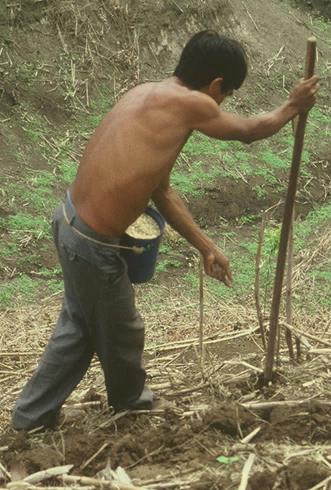 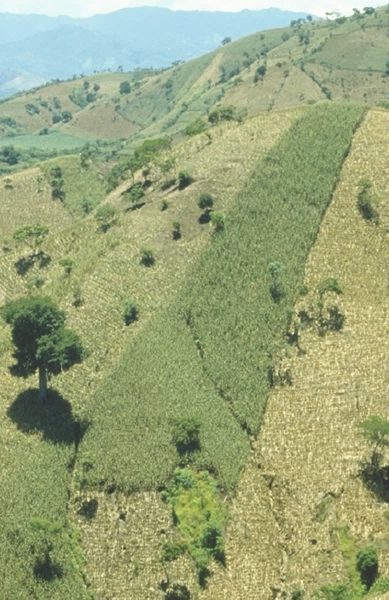 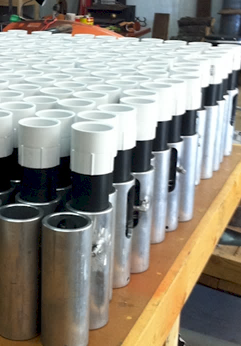 Bill Raun, Randy Taylor, Nyle Wollenhaupt, Bruno Figueiredo, Lawrence Aula, Joshua Ringer,  Edgar Ascencio,Jagmandeep Dhillon
Maize (FAOSTAT, 2013)
Area, ha   	 Production, Mt	Avg. Mt/ha
World	184,239,959 	1,016,431,783	5.5	(87 bu/ac)
USA	35,478,012	353,699,441	9.9	(157 bu/ac)
China	35,276,500	217,830,000	6.2	(98 bu/ac)
Brazil	15,450,180	80,516,571	5.2	(83 bu/ac)
Low income Food Deficit Countries
	49,356,985	117,590,512	2.4	(38 bu/ac)
	60% hand	planted
	29,614,180
USA 2014,  37,125,000 ha’s
World area planted by hand ≈ corn area in the USA
Developing world, avg. farm size = 1 ha
NGO support, interaction, source for subsidizing planters
By 2050 there will be 9.1 billion people. 
Increase of 30%
Food production during the same period will have to increase 70%
95% of the increased population will be in the developing world
Alexandratos, N. and J. Bruinsma. 2012. World agriculture towards 2030/2050: the 2012 revision. ESA Working paper No. 12-03. Rome, FAO.
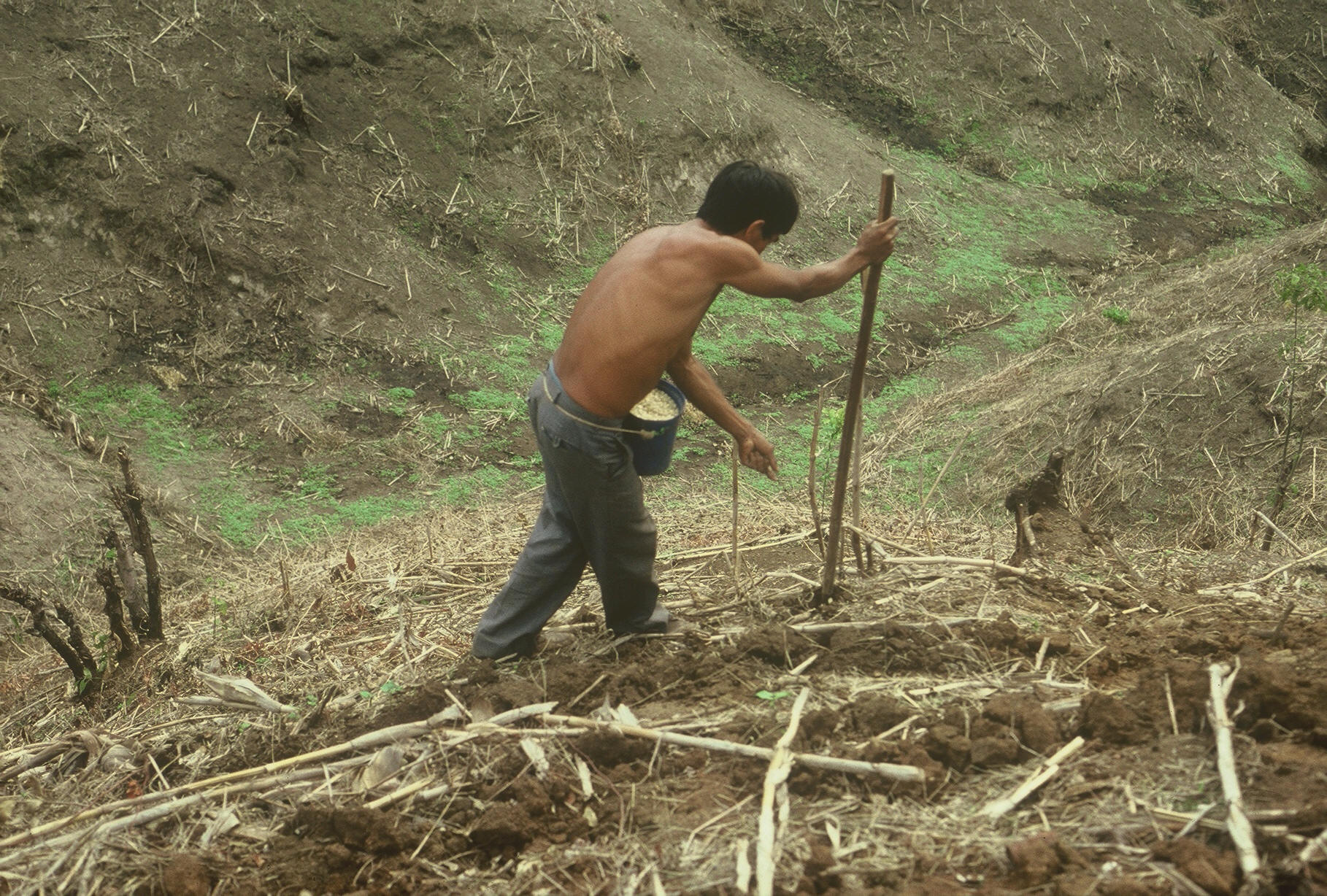 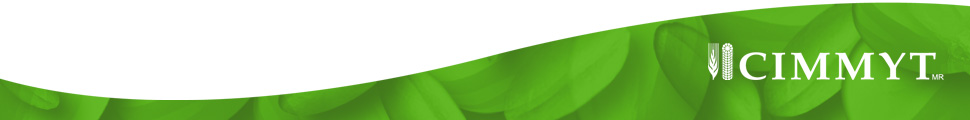 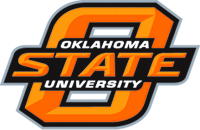 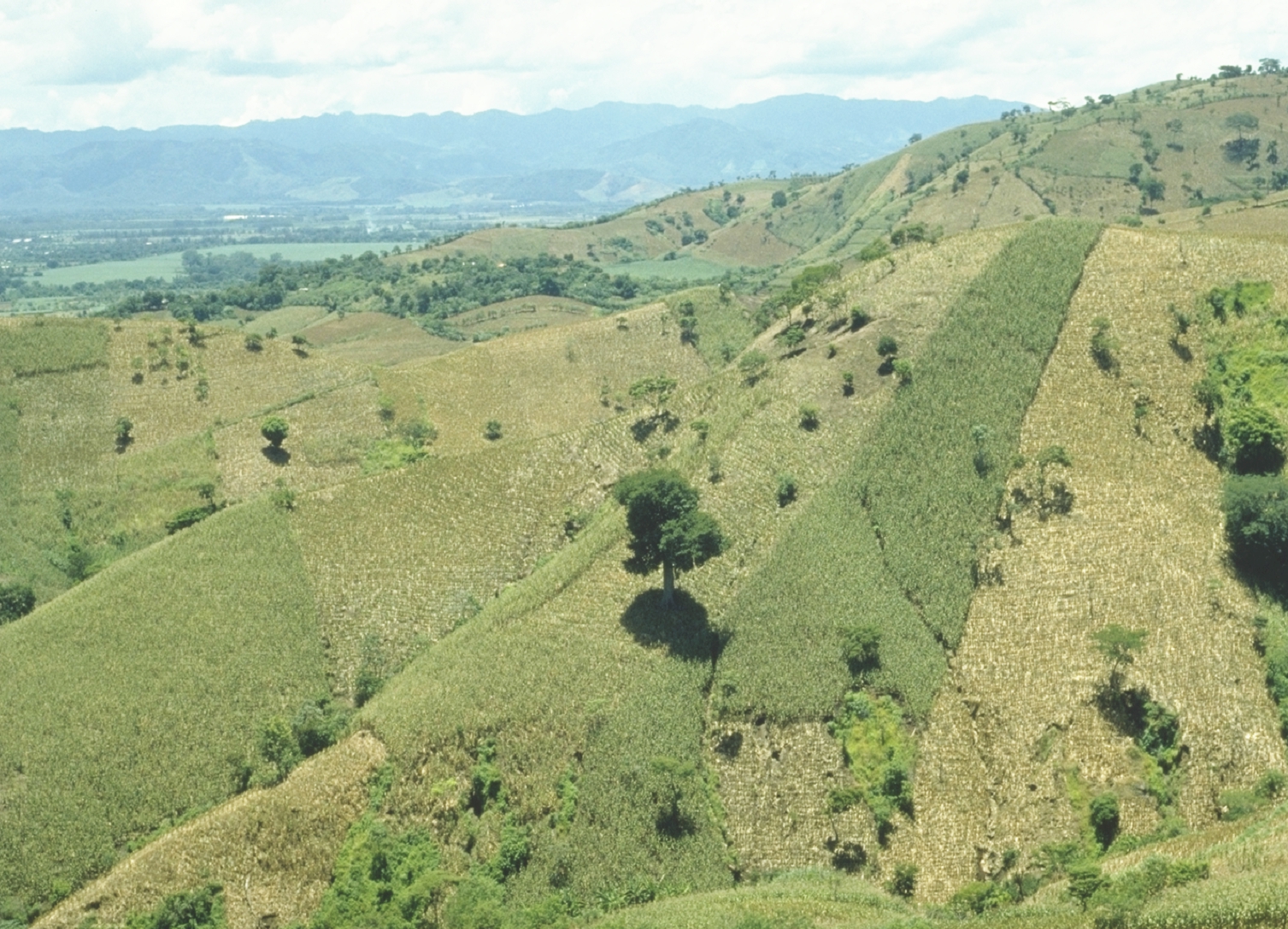 EL SALVADOR
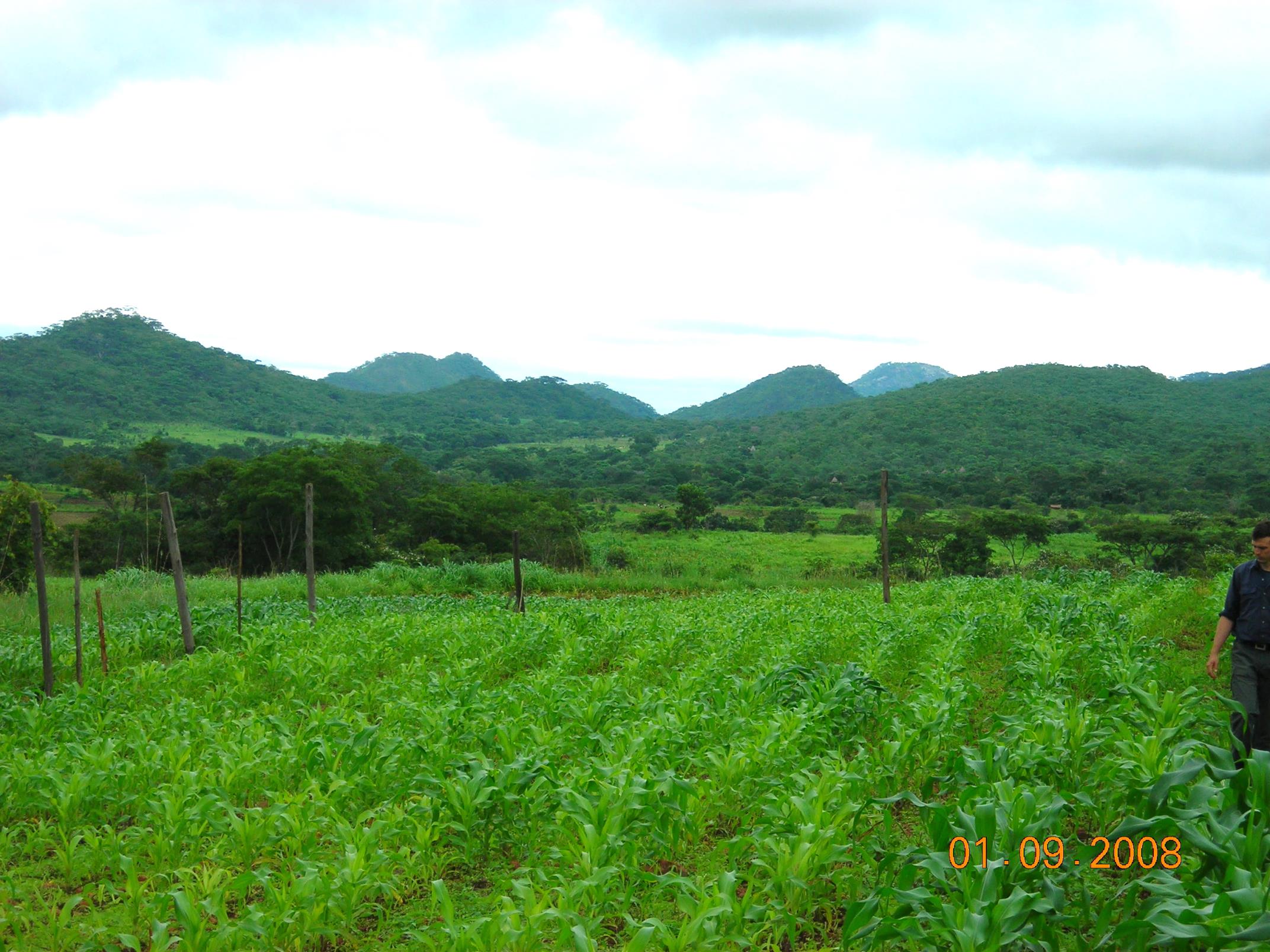 ZIMBABWE
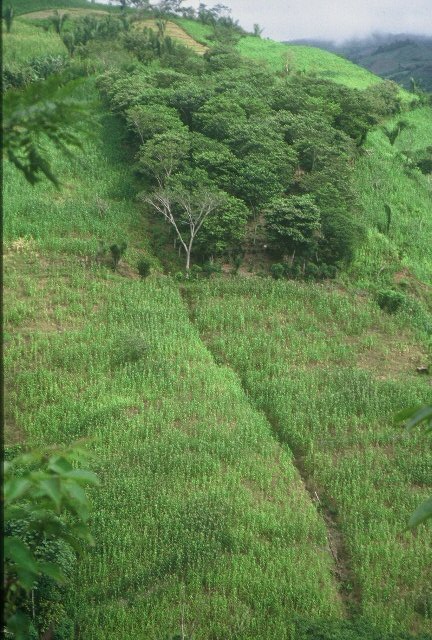 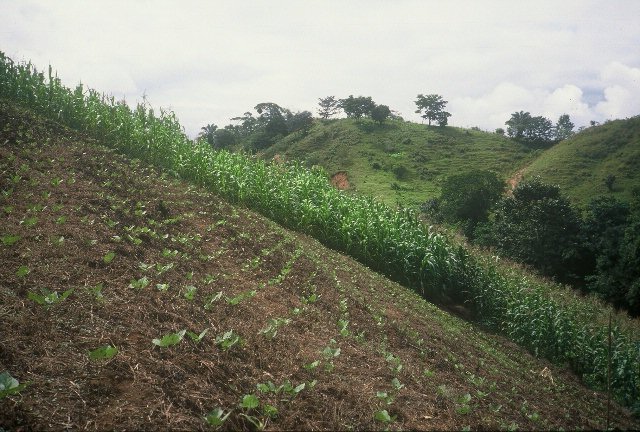 HONDURAS
Singulation Design
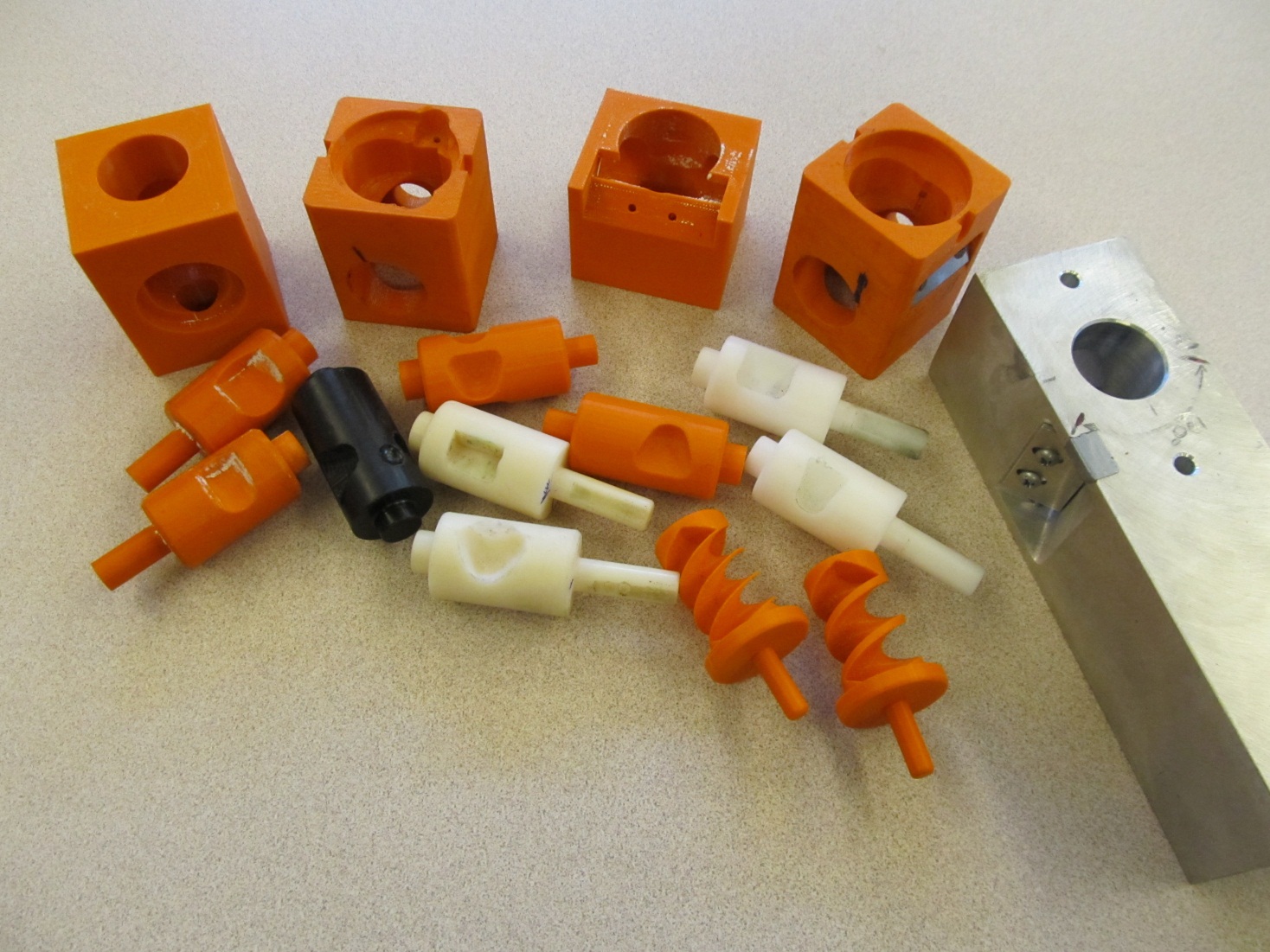 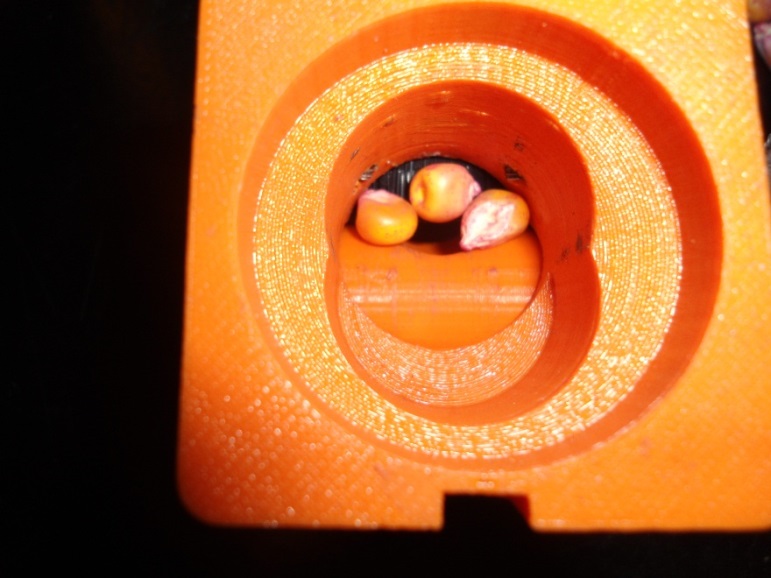 Reciprocating Drum Action
Drum rotates with the cavity moving back into the seed hopper as the spring is compressed.
Spring is fully compressed and the singulation drum cavity is exposed to seed in the hopper
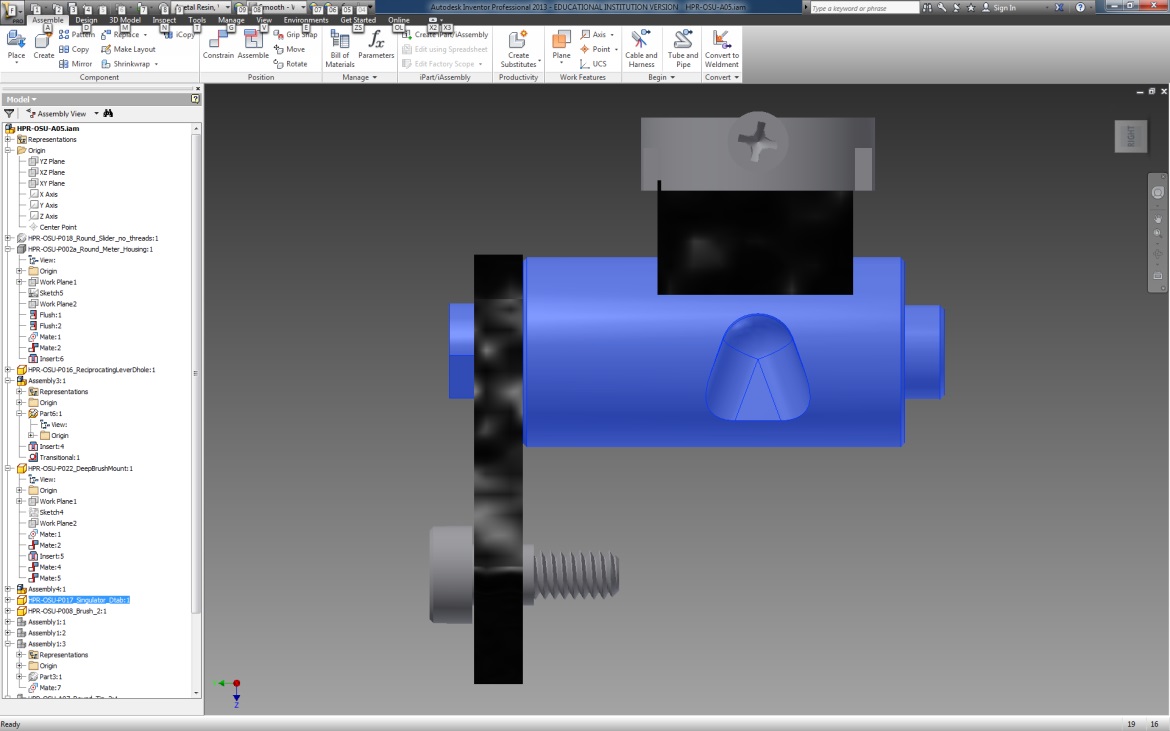 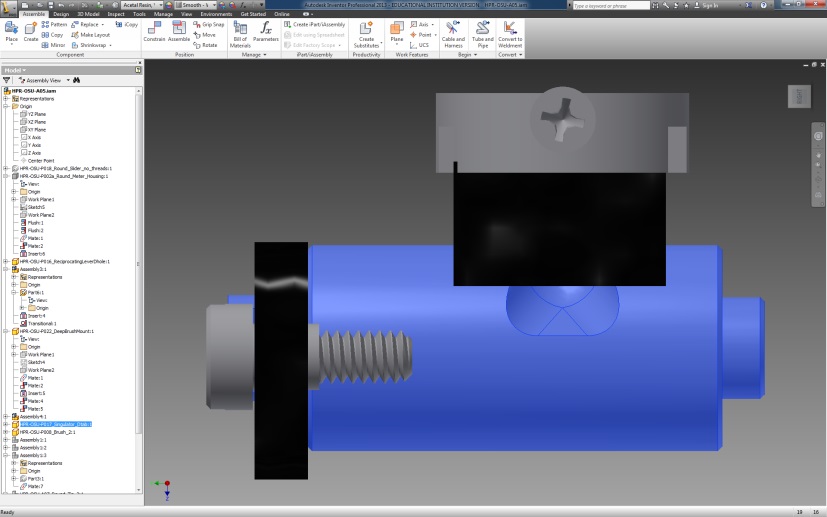 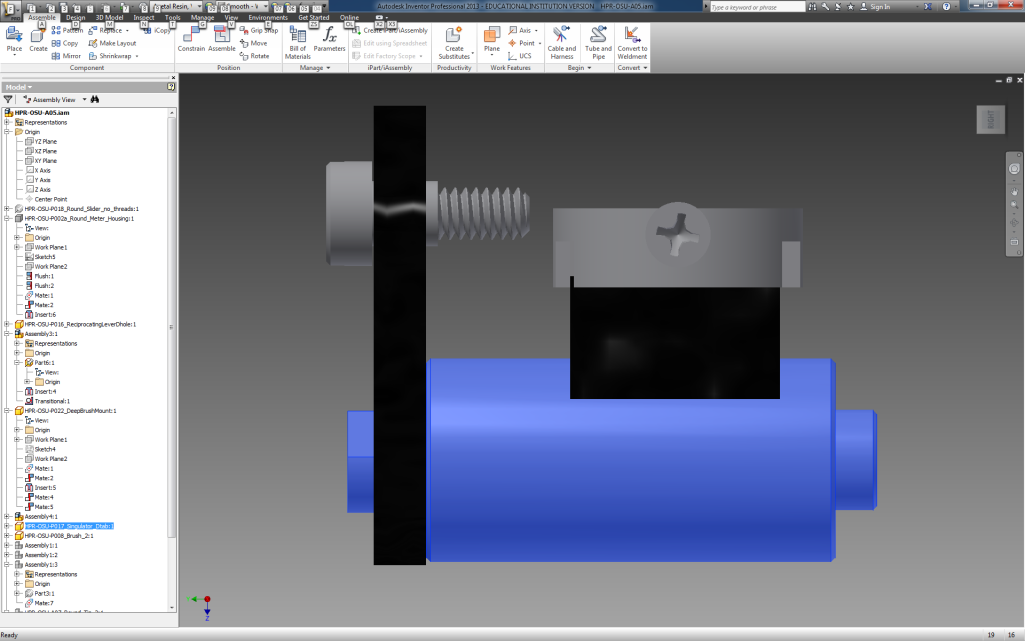 Drum position when planter is relaxed.
As the force on the spring is released, the singulation drum rotates back to the initial ‘relaxed’ position and the seed is dropped.
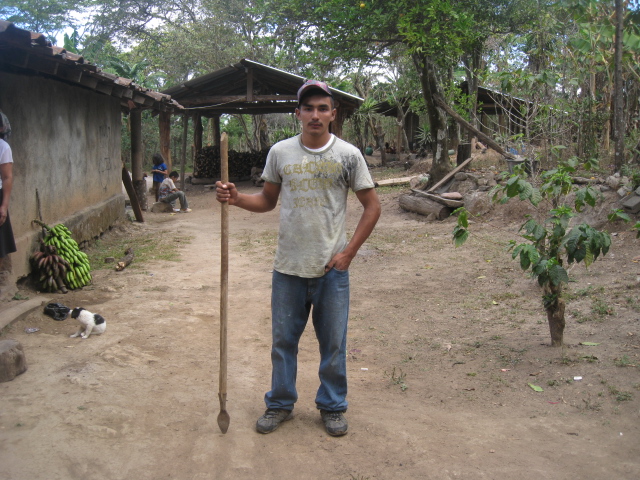 seed size (2653-4344 seeds/kg)seed type, shape
fertilizer
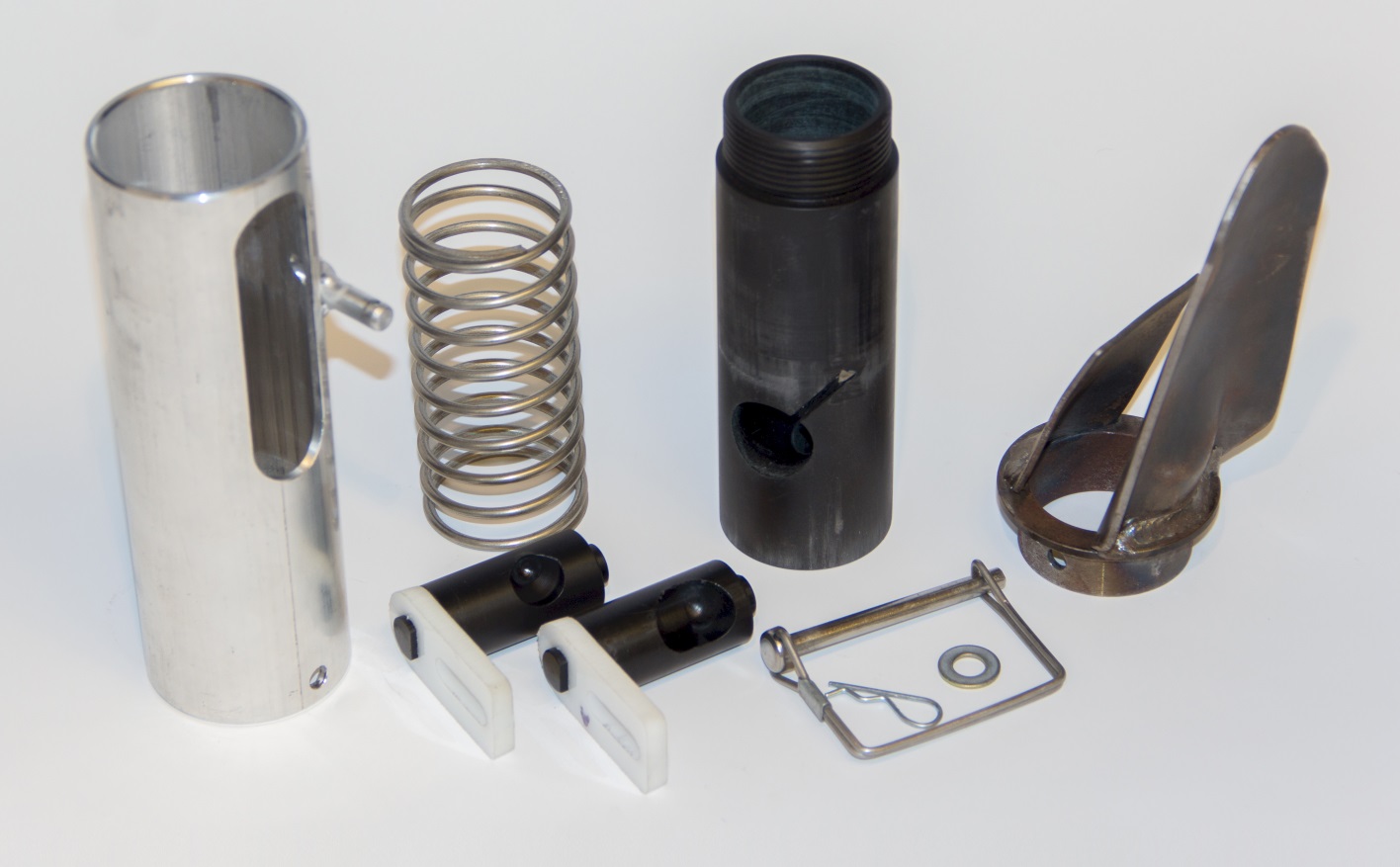 1,000,000 cycles
0.29g/seed
60,000 seeds/ha
3443 seeds/kg
1.0 kg hopper 
17 times refill
http://nue.okstate.edu/Hand_Planter.htm
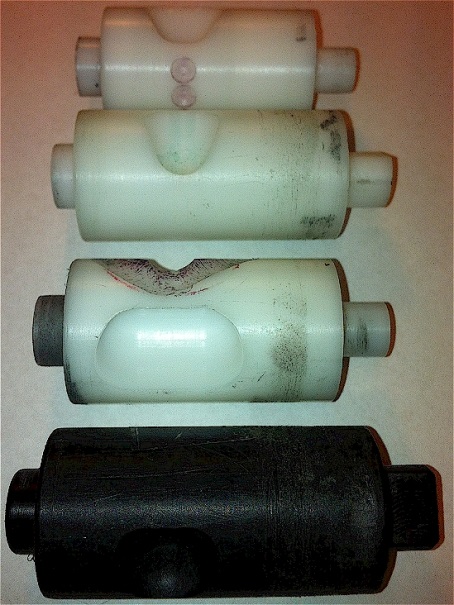 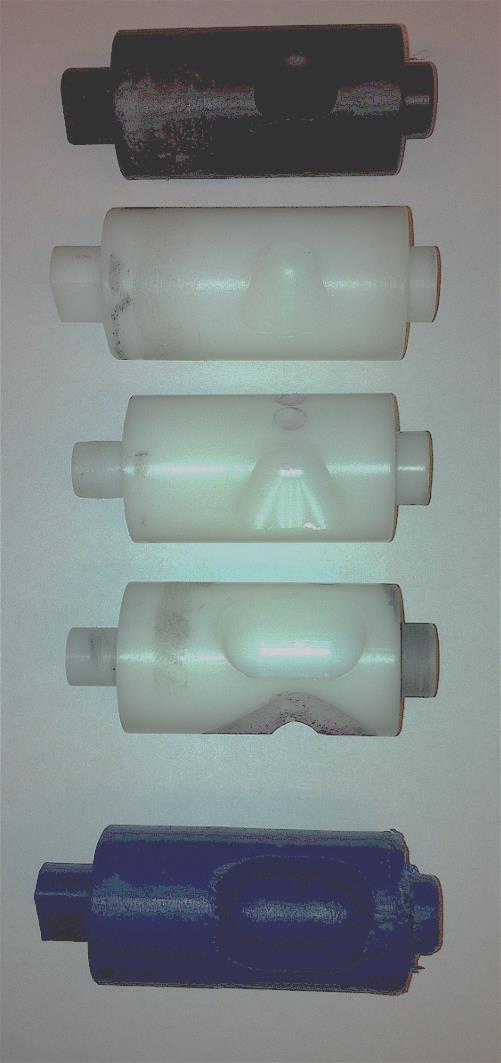 INTERNAL DRUM
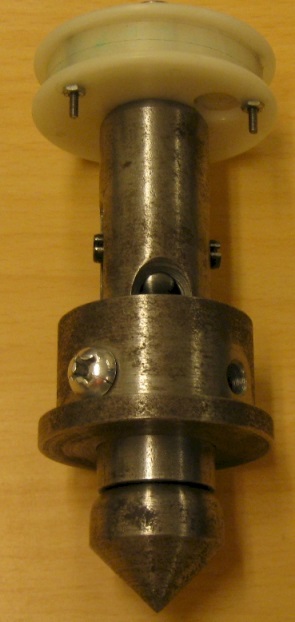 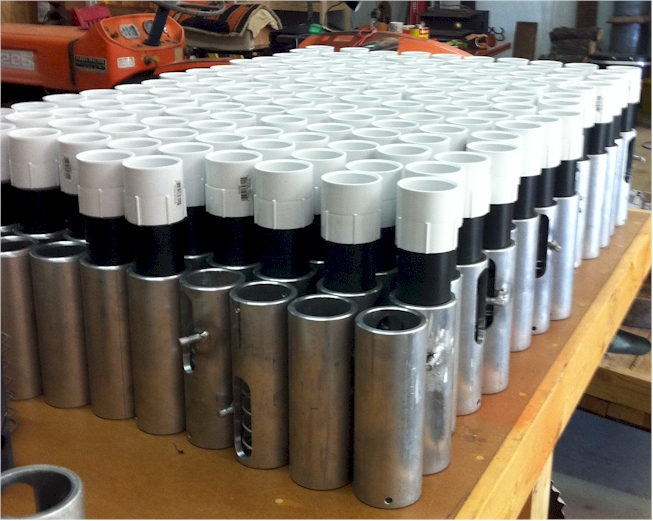 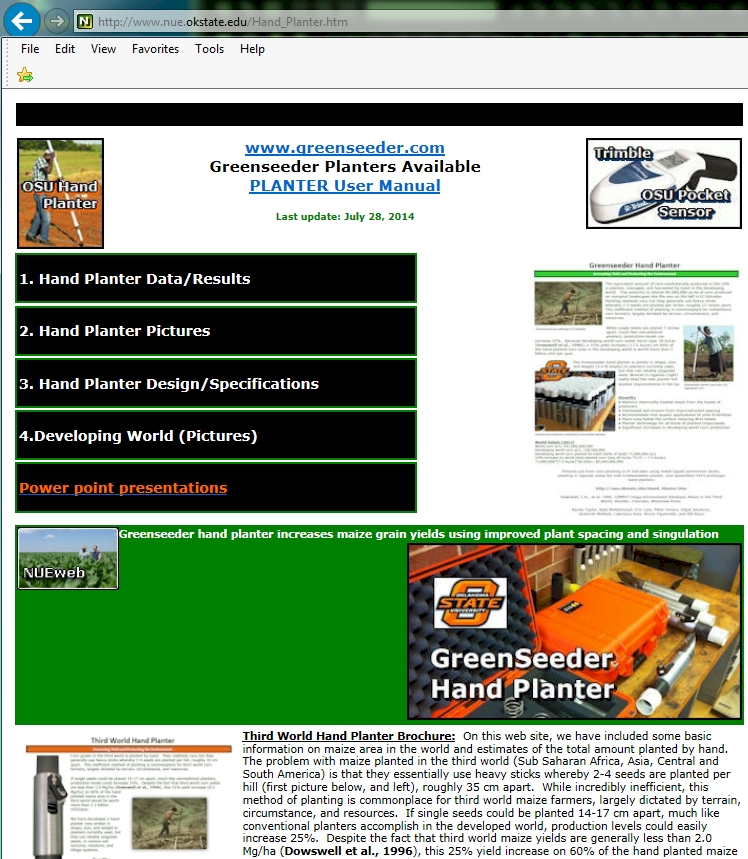 OSU Hand Planter
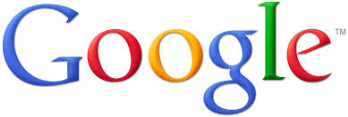 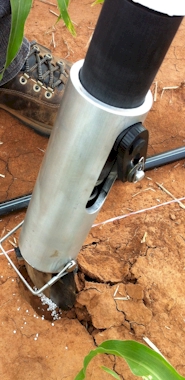 Mid Season Fertilizer N
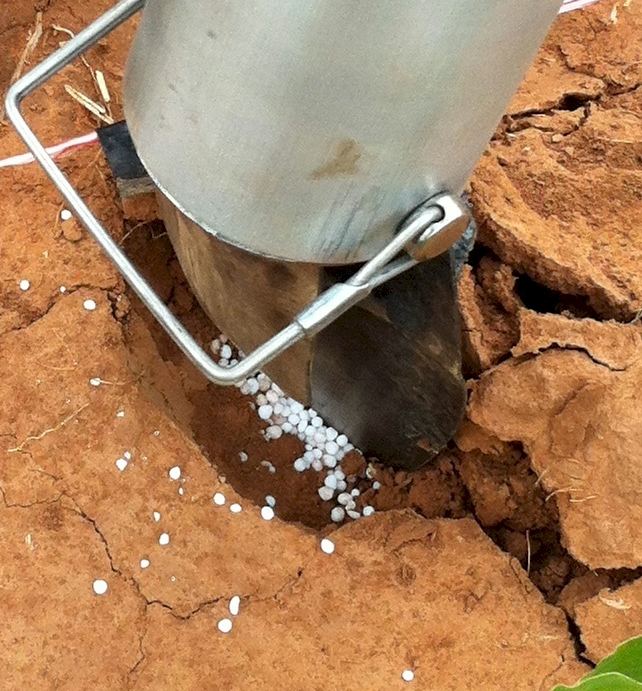 Importance of Singulation
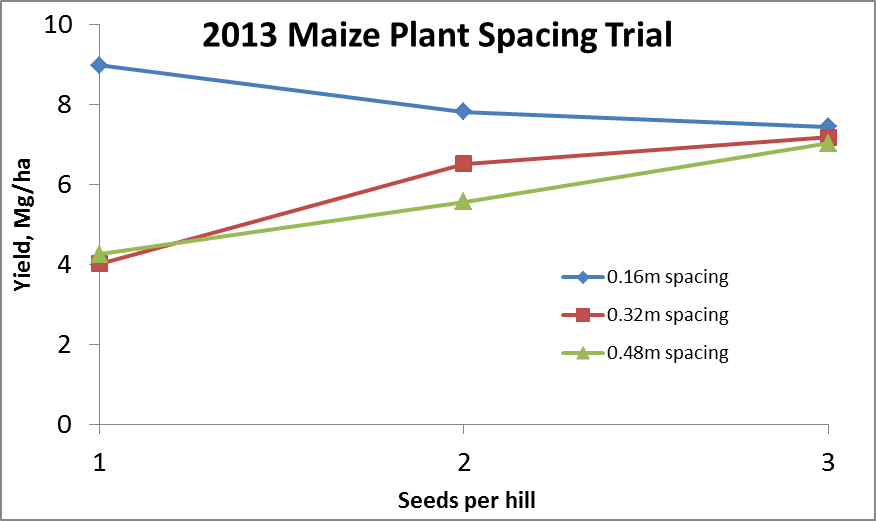 0.76m Row Spacing
Heterogeneity in plant spacing, and plant stands reduce yields (Bob Nielsen, http://www.agry.purdue.edu/ext/corn/pubs/agry9101.htm)
Nov 13, 2013
SED = 8.6
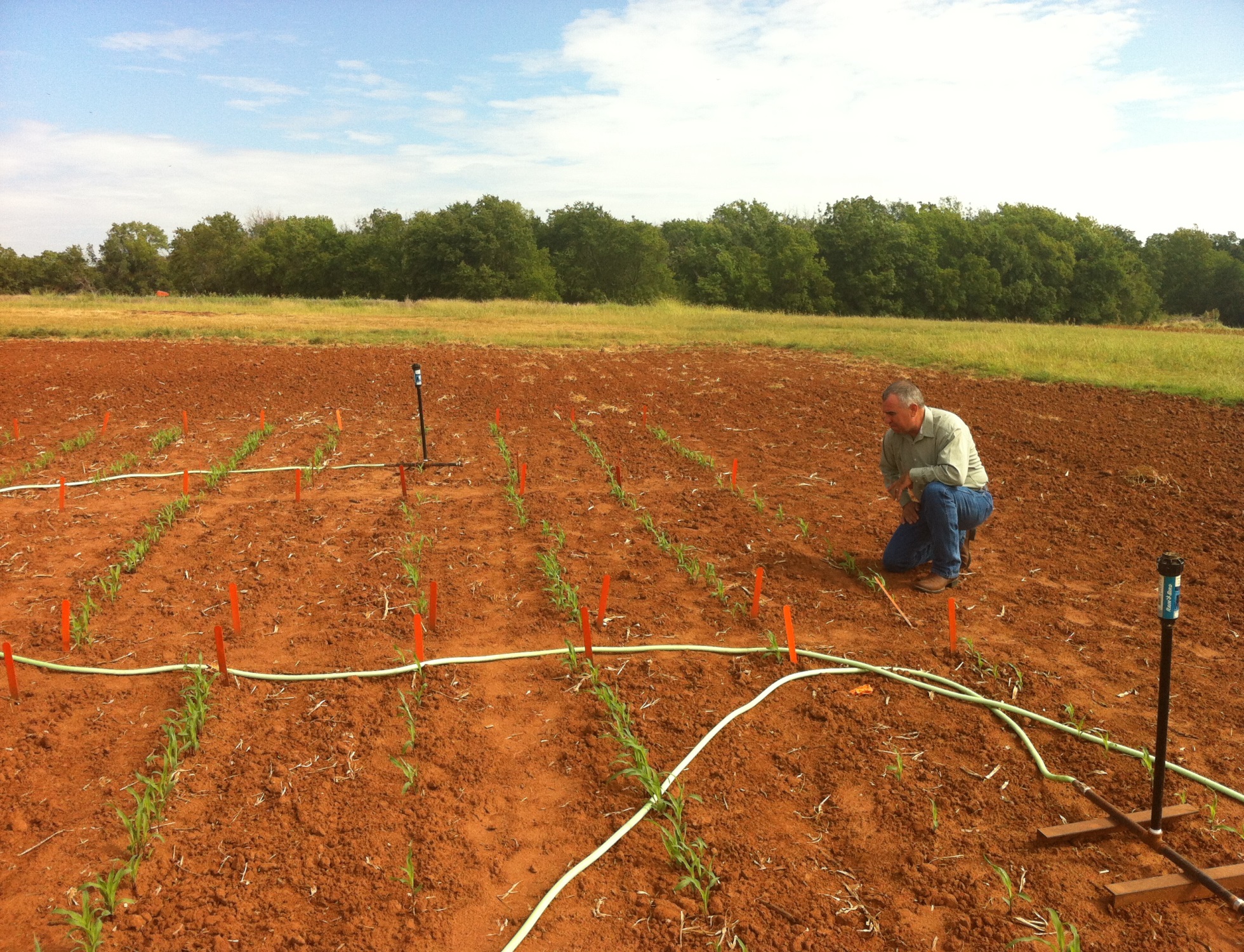 1,000,000 cycles, no failures1 hectare, 100,000 seeds/ha, 10 years
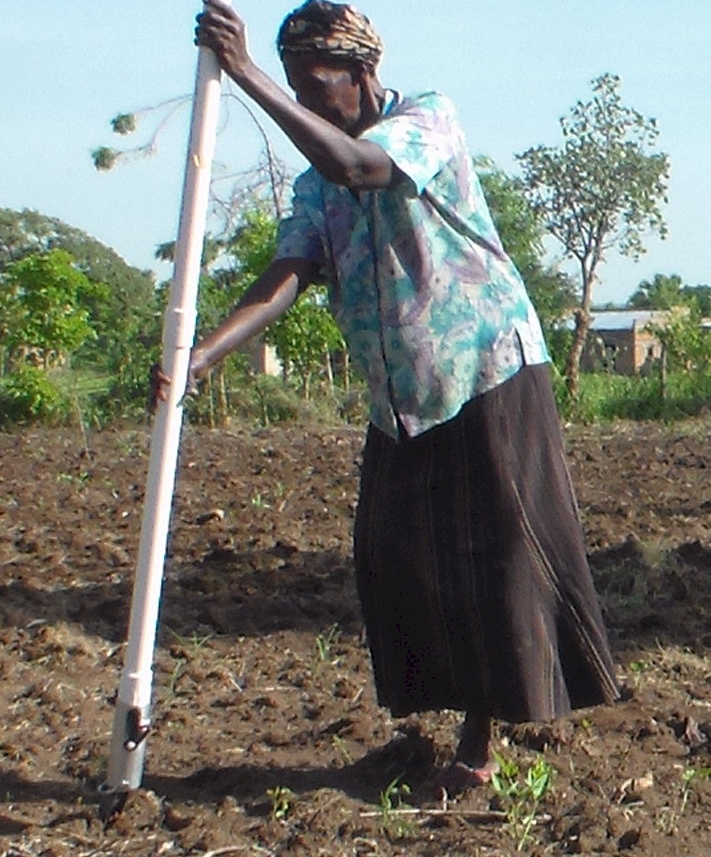 UGANDA
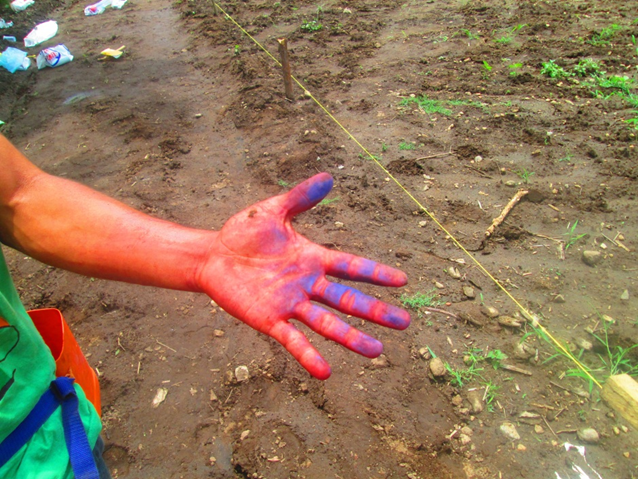 El Salvador, Hand Planter Trials, June, 2014
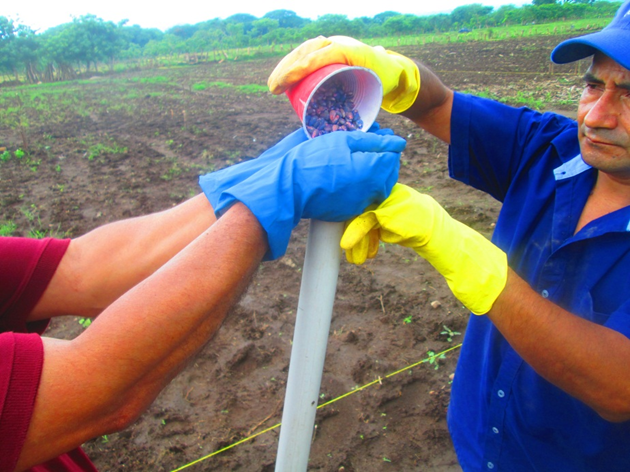 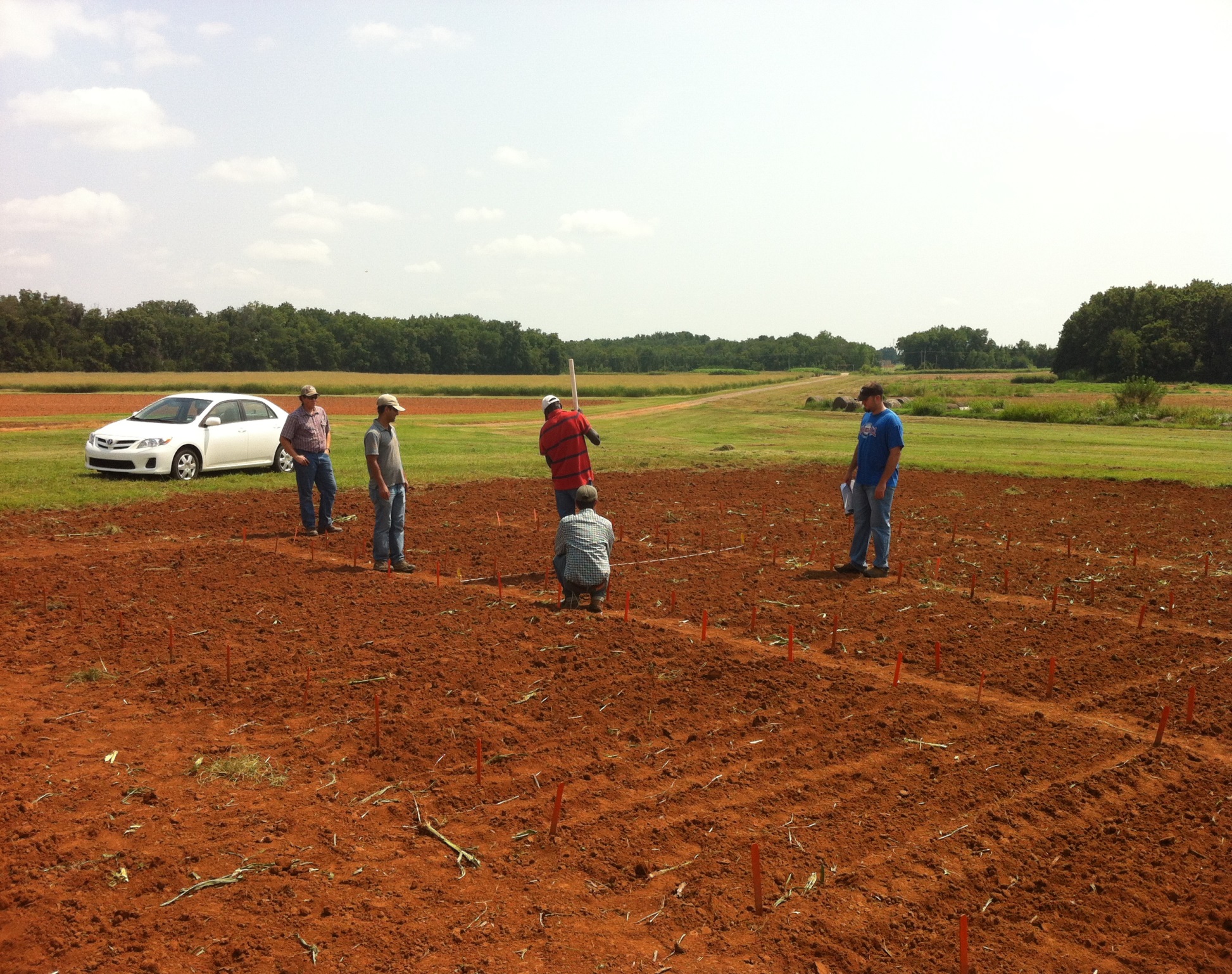 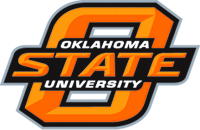 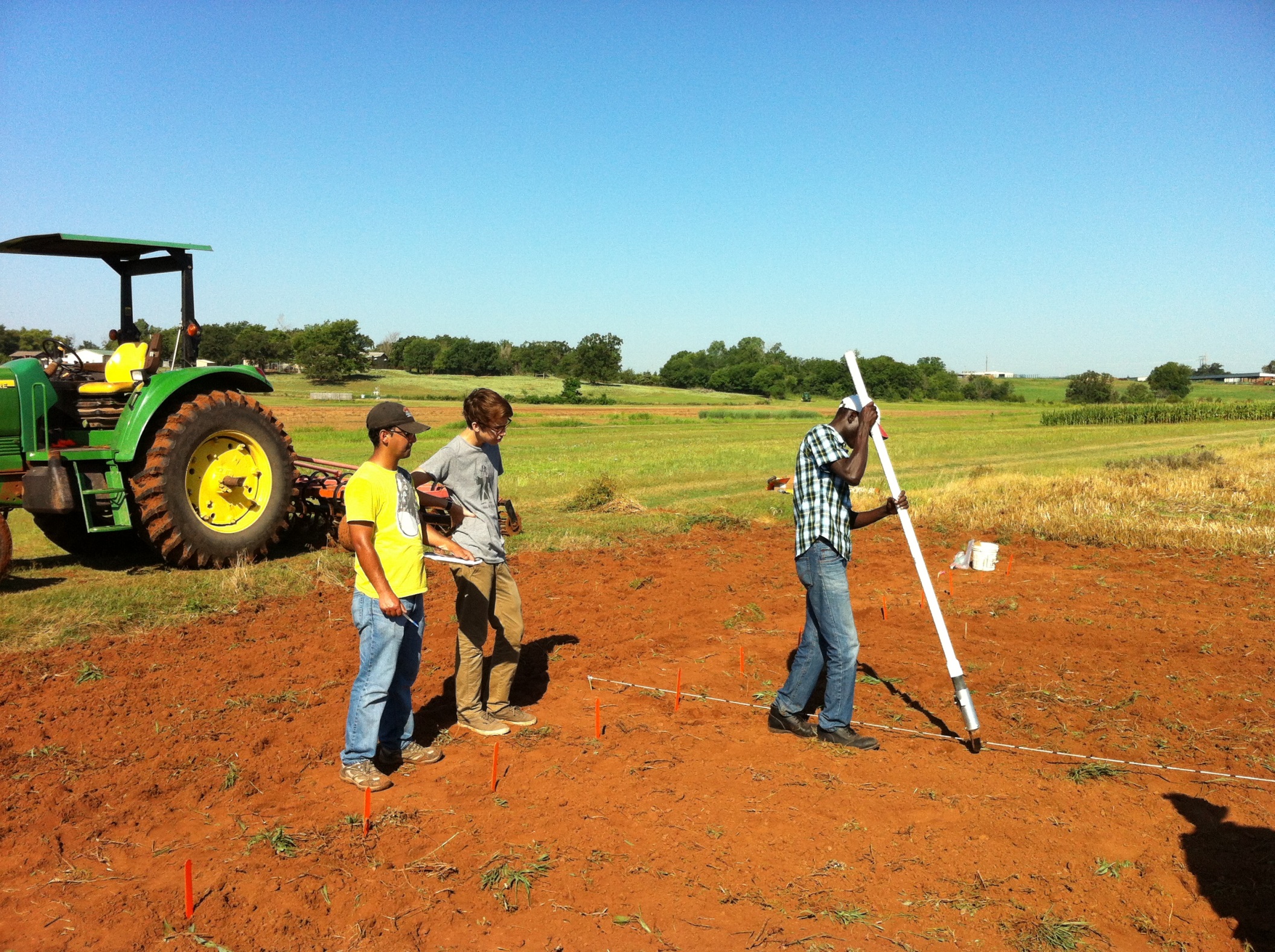 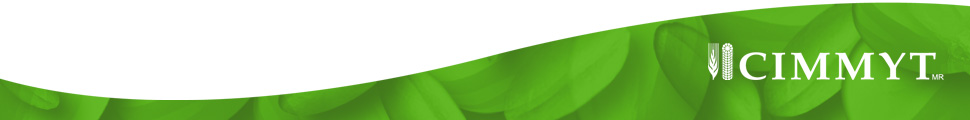 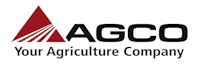 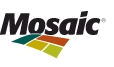 OSU Hand Planter
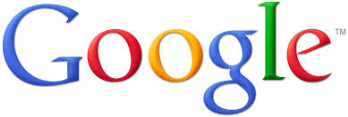 Thailand		Mexico		ZambiaEl Salvador	Guatemala
Benefits
Remove chemically treated seeds from the hands of small farmers 
Decrease soil erosion via improved plant spacing 
Accommodate mid-season application of urea-N 
Place urea below the surface reducing NH3 losses 
Potential to increase maize production and NUE
Khim et al. (2014). Over three sites, planting 1 seed, every 0.16m increased yields by an average of 1.15 Mg ha-1 (range, 0.33 to 2.46 Mg ha-1) when compared to the farmer practice of placing 2 to 3 seeds per hill, every 0.48 cm.
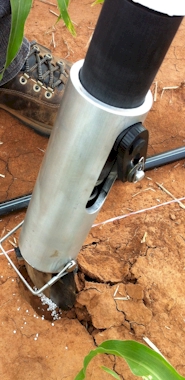 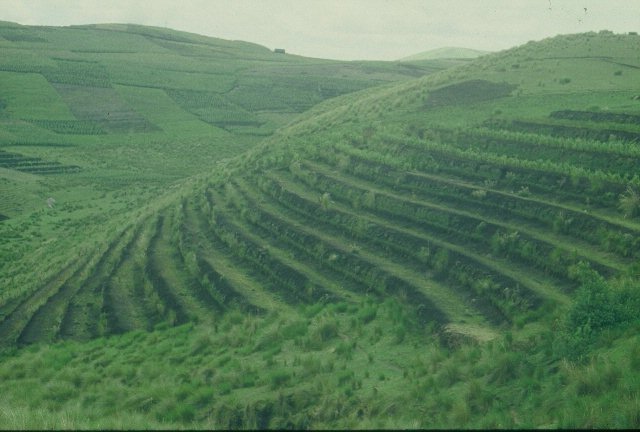 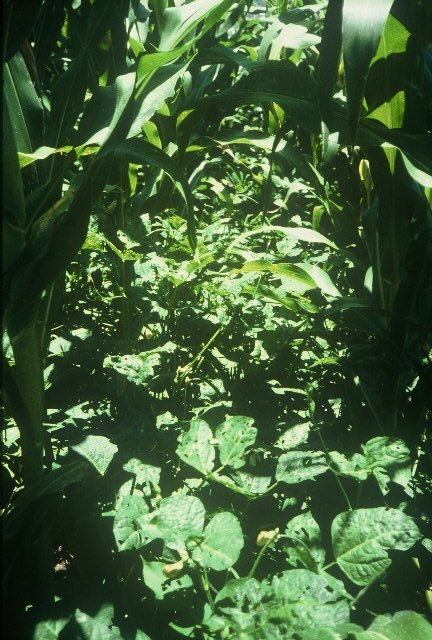 GUATEMALA
“The most conservative man in traditional agriculture is the scientist, and sometimes I am not proud to be one of them.  This is most discouraging.  The scientist is a privileged person, the man should lead us out of the wilderness of static, underproductive agriculture, and yet by his apathy and failure to exercise his unique vision, he keeps us in the swamp of despair.  The scientist fears change because he is in a relatively privileged position in his own society.  If there is no breakthrough in yield, he will not be criticized.  But if he makes a recommendation and something goes wrong, he may lose his job. “ N.E. Borlaug 

“Wheat is an equal opportunity performer, it never discriminates.  It grows as well for the poor as for anyone”  N.E. Borlaug
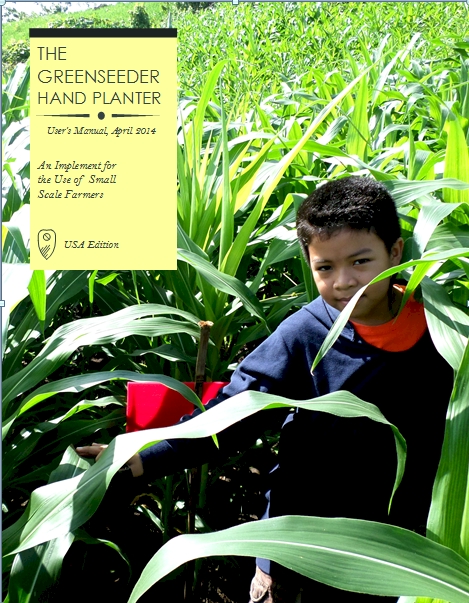 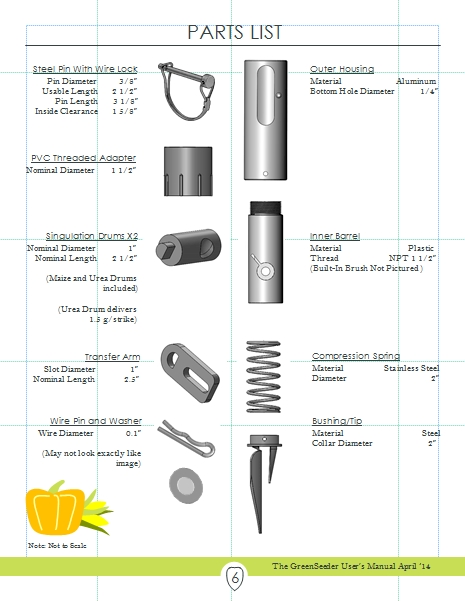 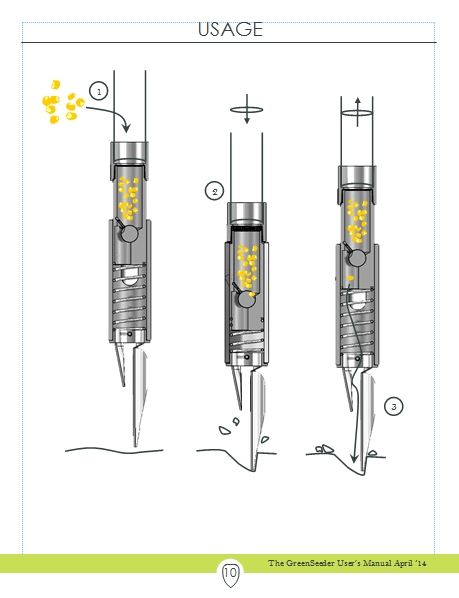 GreenSeeder Manual
http://www.nue.okstate.edu/Hand_Planter/Planter%20User's%20Manual%20EL.pdf
January 2014, on-line hand planter workshop http://nue.okstate.edu/Hand_Planter/osu_hand_planter_workshop.html
Optimum N Rate (over sites)
1. Grain yield * 1.19 (percent grain N) = grain N removed
2. Compute #1 for check
3. Compute #1 for high N yield treatment
4. Estimate of actual N needed (3 – 2) 
5. Estimate of optimum fertilizer N = #4/0.33

1.19 (average percent N in corn grain)
0.33 (average for expected fertilizer NUE)
Maize grain yield, high N rate and optimum N rate from 213 site years, Central Great Plains, 1958-2010. (Sulochana Dhital)
References
Al-Kaisi, M. M., and X.Yin. 2003. Effects of nitrogen rate, irrigation rate, and plant population on maize yield and water use efficiency. Agron. J. 95(6), 1475-1482.
Bundy, L.G., T.W. Andraski, M.D. Ruark, and A.E. Peterson. 2011. Long-term continuous corn and nitrogen fertilizer effects on productivity and soil properties. Agron. J. 103:1346–1351.
Eck, H. V. (1984). Irrigated corn yield response to nitrogen and water. Agron. J. 76(3), 421-428.
Fenster, W. E., C. J. Overdahl, G.W. Randall, and R. P. Schoper.1978. Effect of nitrogen fertilizer on maize yield and soil nitrates (Vol. 153). Misc. Rept 153-1978. Agr. Exp. Station. U. of Minnesota, St. Paul. 
Ismail, I., R.L. Blevins, and W. W. Frye. 1994. Long-term no-tillage effects on soil properties and continuous maize yields. Soil Sc. Soc. Am. J. 58(1), 193-198
Jokela, W. E., and G. W. Randall. 1989. Maize yield and residual soil nitrate as affected by time and rate of nitrogen application. Agron. J. 81(5), 720-726.
Mallarino, A.P., and E. Ortiz-Torres. 2006. A long-term look at crop rotation effects on maize yield and response to N fertilization. In: The Integrated Crop Management Conference Proceedings, Ames, IA. 29–30 Nov. 2006. Iowa State Univ. Ext. Ames. p. 209–213.
Peterson, T. A., and G. E. Varvel. 1989. Crop yield as affected by rotation and nitrogen rate. III. Maize. Agron. J. 81:735-738.
Rice, C. W., M.S. Smith, and R.L. Blevins. 1986. Soil nitrogen availability after long-term continuous no-tillage and conventional tillage maize production. Soil Sc. Soc. Am. J. 50 (5), 1206-1210.
Stecker, J. A., D. D. Buchholz, R.G. Hanson, N.C. Wollenhaupt and K. A. McVay. 1993. Broadcast nitrogen sources for no-till continuous maize and maize following soybean. Agron.J. 85(4), 893-897.
Varvel, G.E., W.W. Wilhelm, J.F. Shanahan, and J.S. Schepers. 2007. An algorithm for maize nitrogen recommendations using a chlorophyll meter based sufficiency index.  Agron. J. 99:701-706.
Woodruff, J. R., J.T. Ligon, and B. R. Smith. 1984. Water table depth interaction with nitrogen rates on sub-irrigated corn. Agron. J. 76(2), 280-283.
Agriculture and the Environment
Food and Agricultural Organization, “Livestock's Long Shadow” surveys damage done by sheep, chickens, pigs and goats. But in almost every case, the world's 1.5 billion cattle are most to blame. Livestock are responsible for 18 per cent of the greenhouse gases that cause global warming, more than cars, planes and all other forms of transport put together.  The Independent.co.uk

http://www.scientificamerican.com/article/the-greenhouse-hamburger/
http://www.worldwatch.org/files/pdf/Livestock%20and%20Climate%20Change.pdfhttp://content.time.com/time/health/article/0,8599,1839995,00.html